2020B Wet Mount Challenge
InstructionsWet Mount PT:  2020BMicrographs 1 - 8
Evaluate items 1 – 8 as if each is from a representative field (indicated as either low or high power) from an individual patient
Identify the cellular image indicated with an arrow in each photomicrograph
Enter results for items 1 – 8 on result sheet
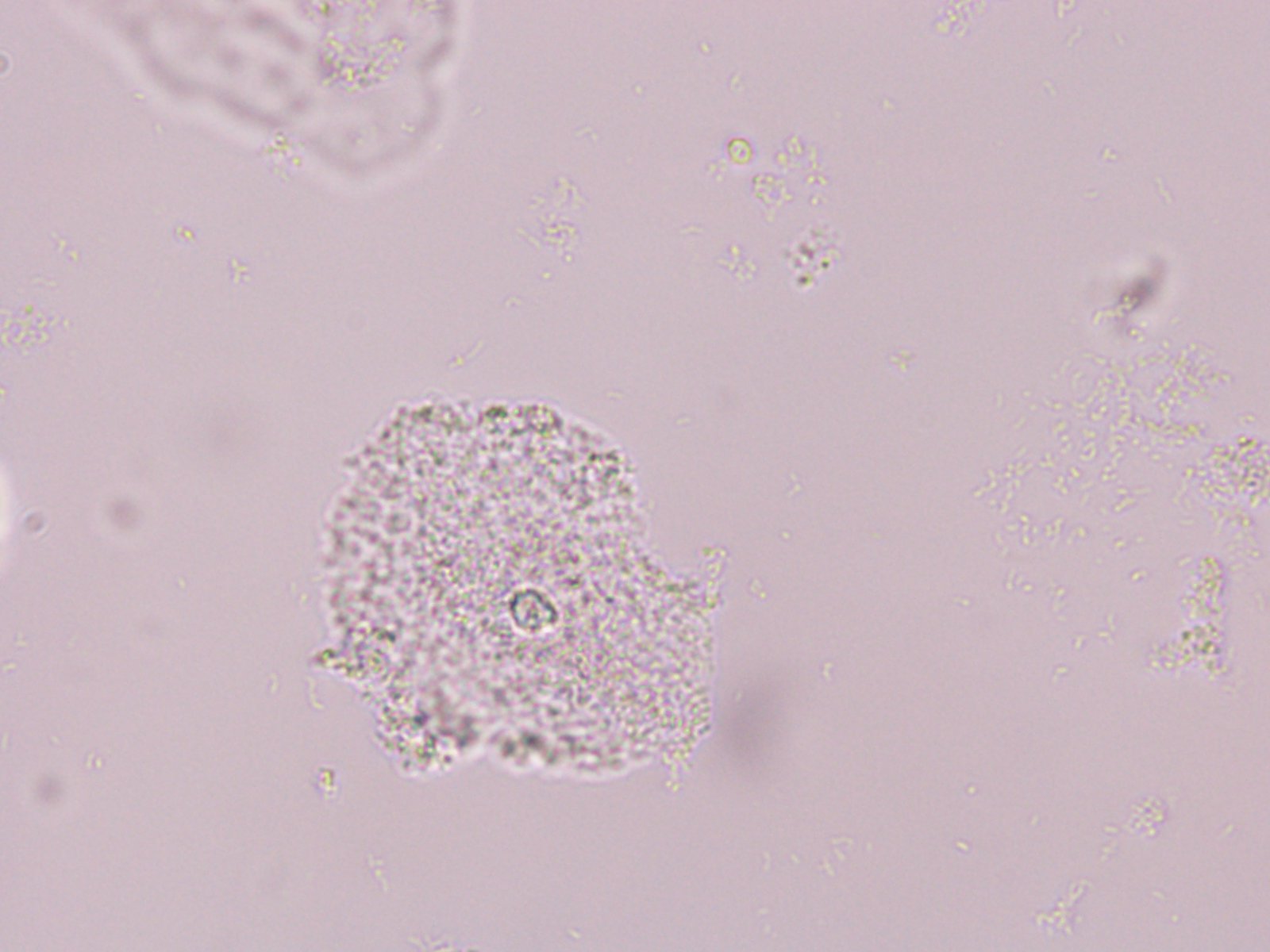 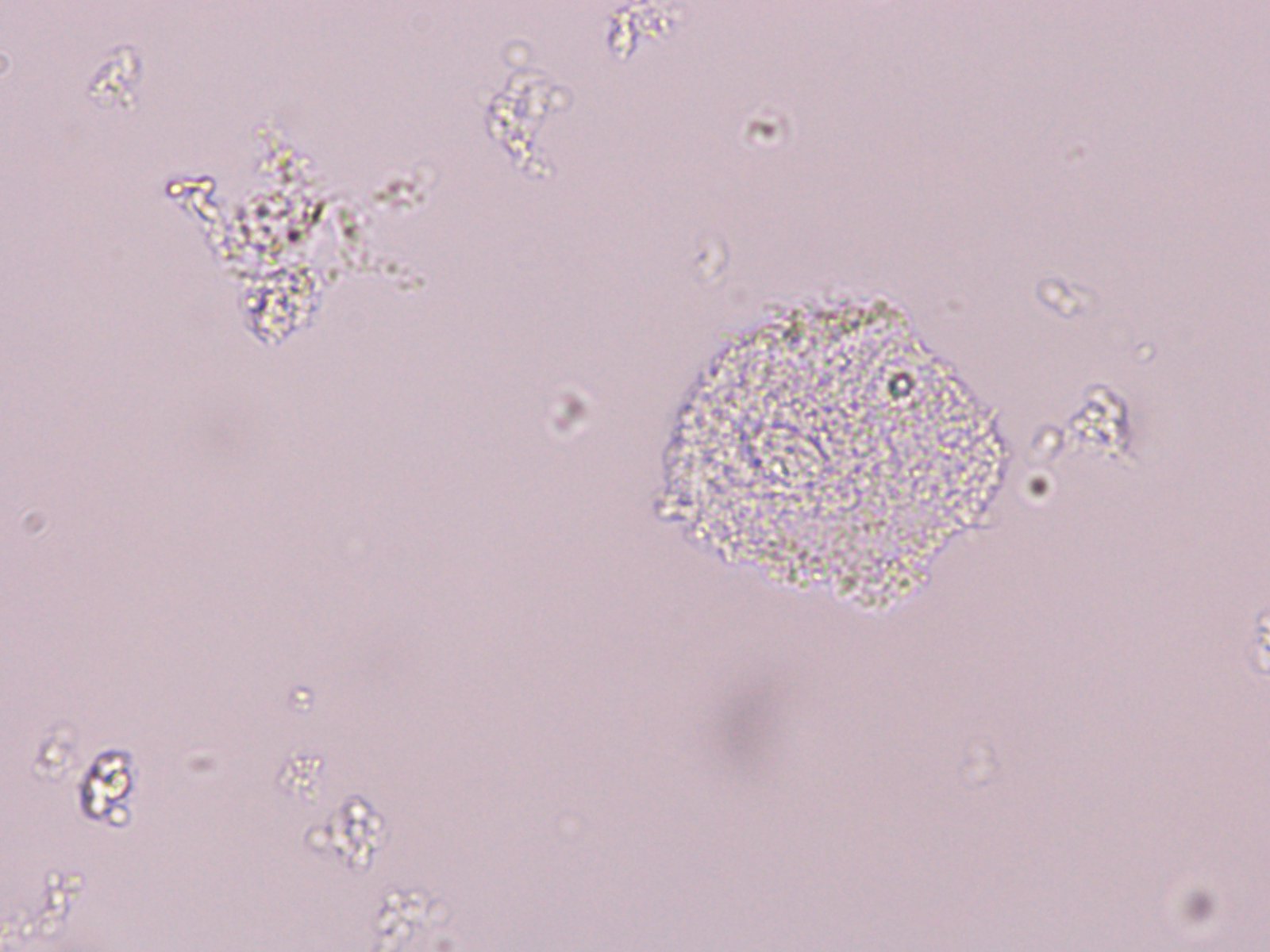 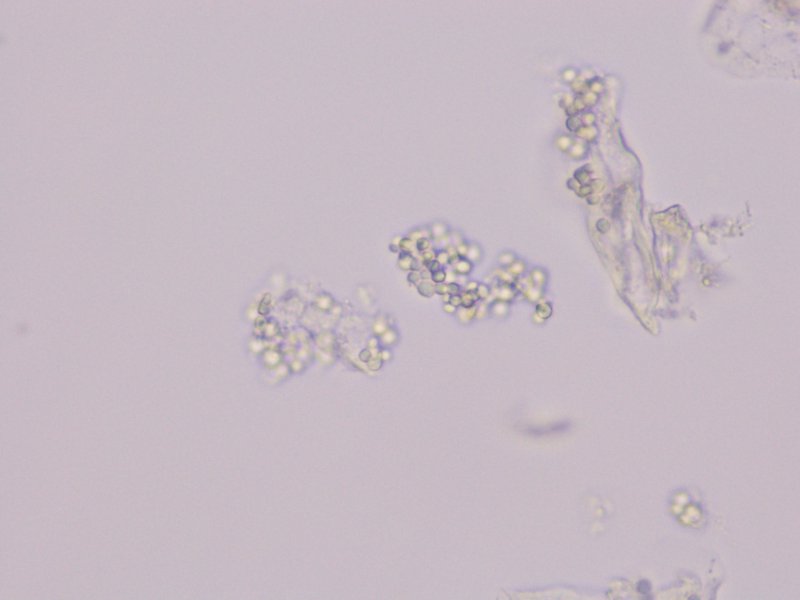 B
Slide 1
A
40X
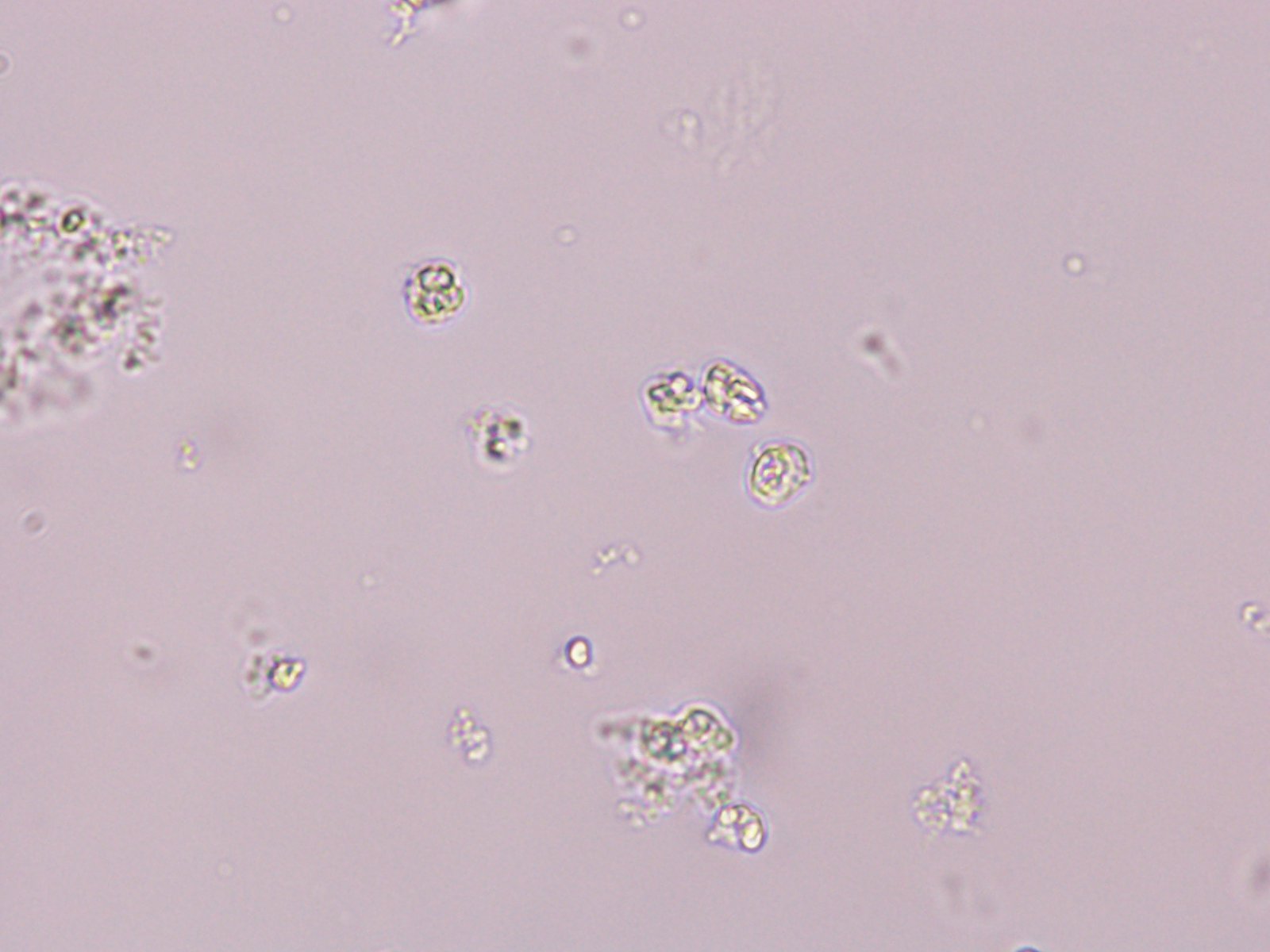 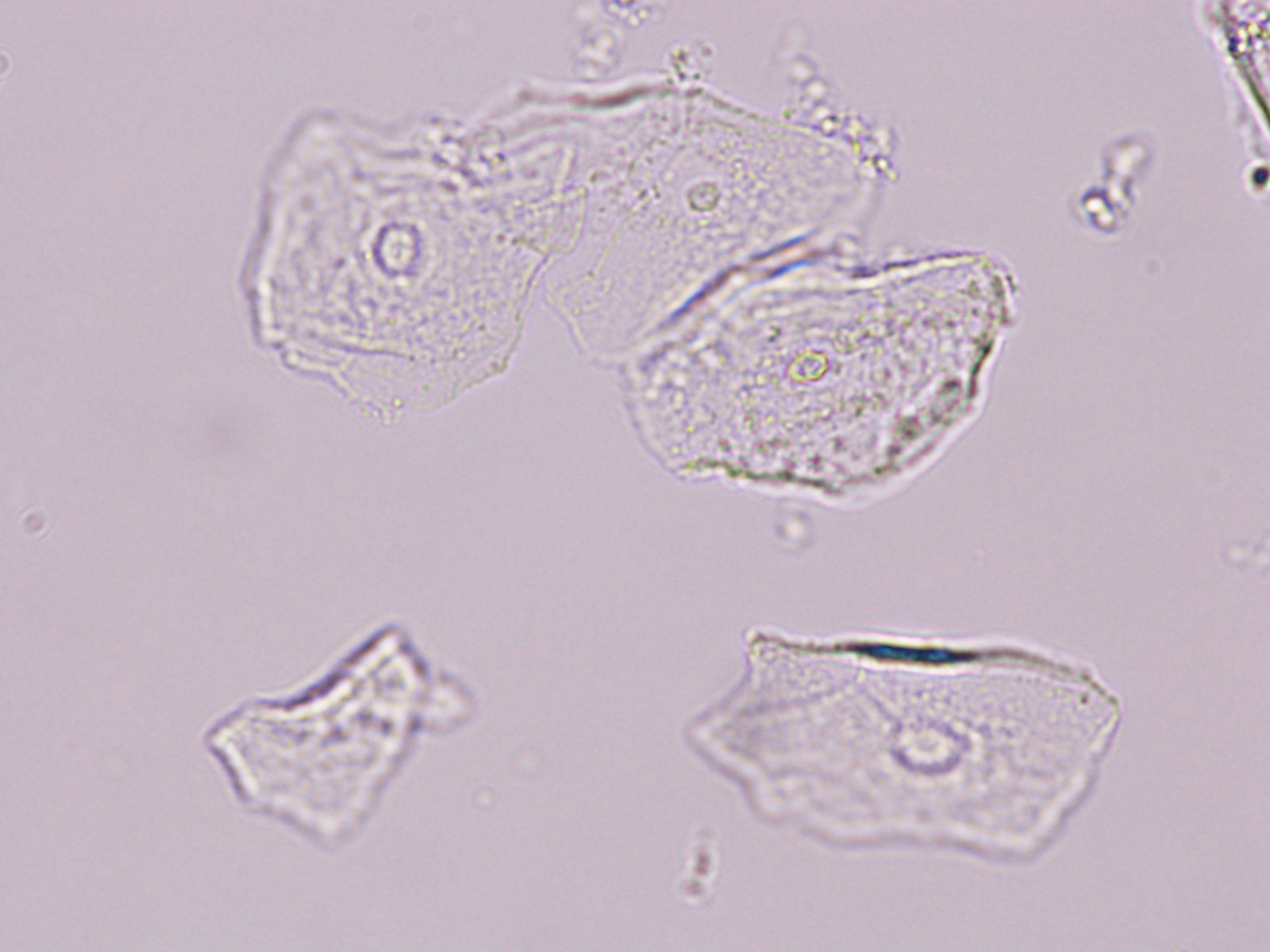 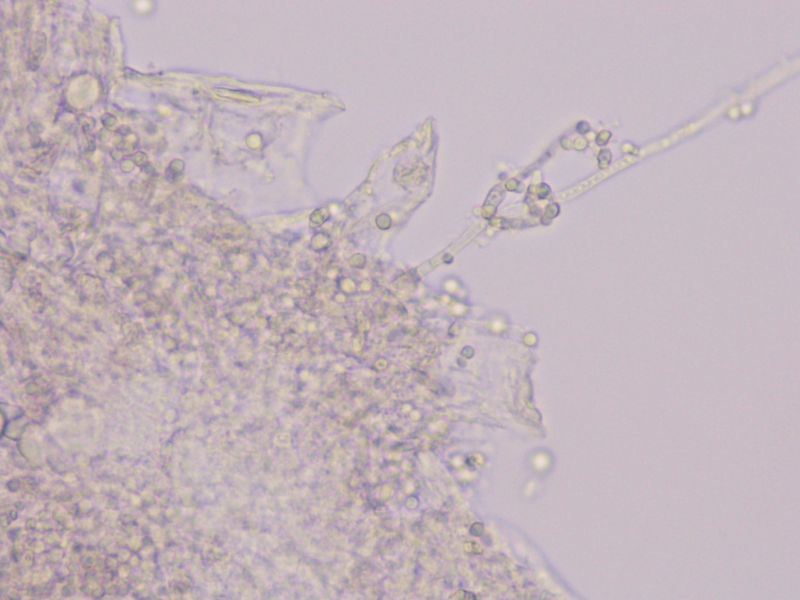 Slide 2
40X
A
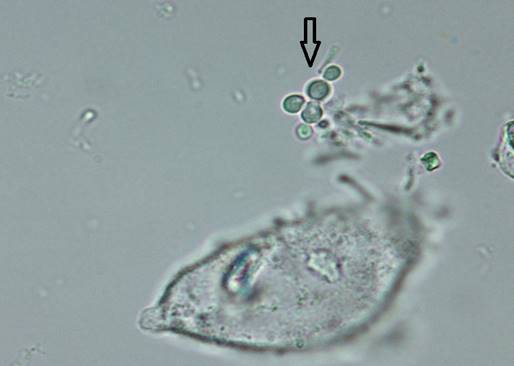 Slide 3
40X
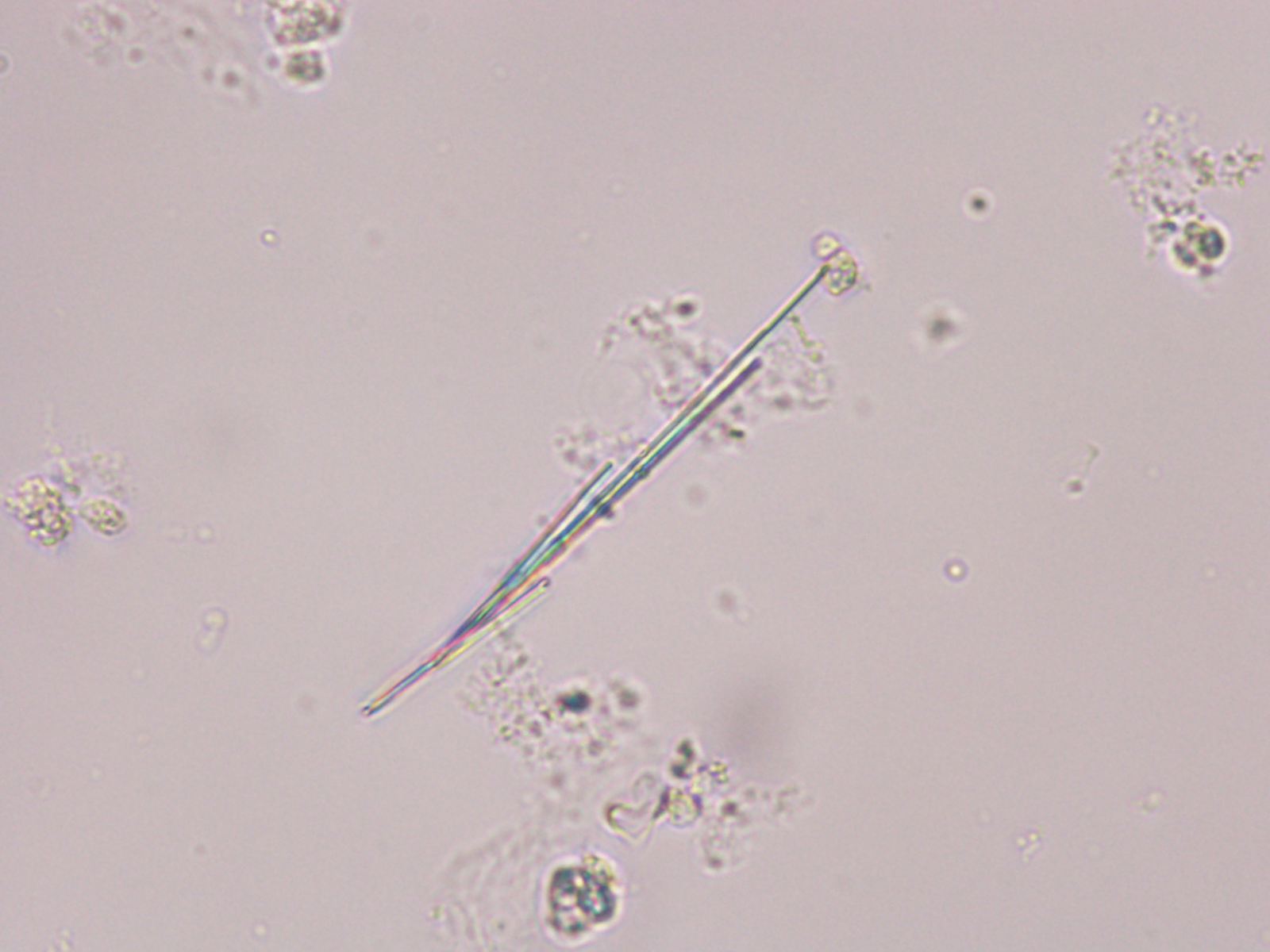 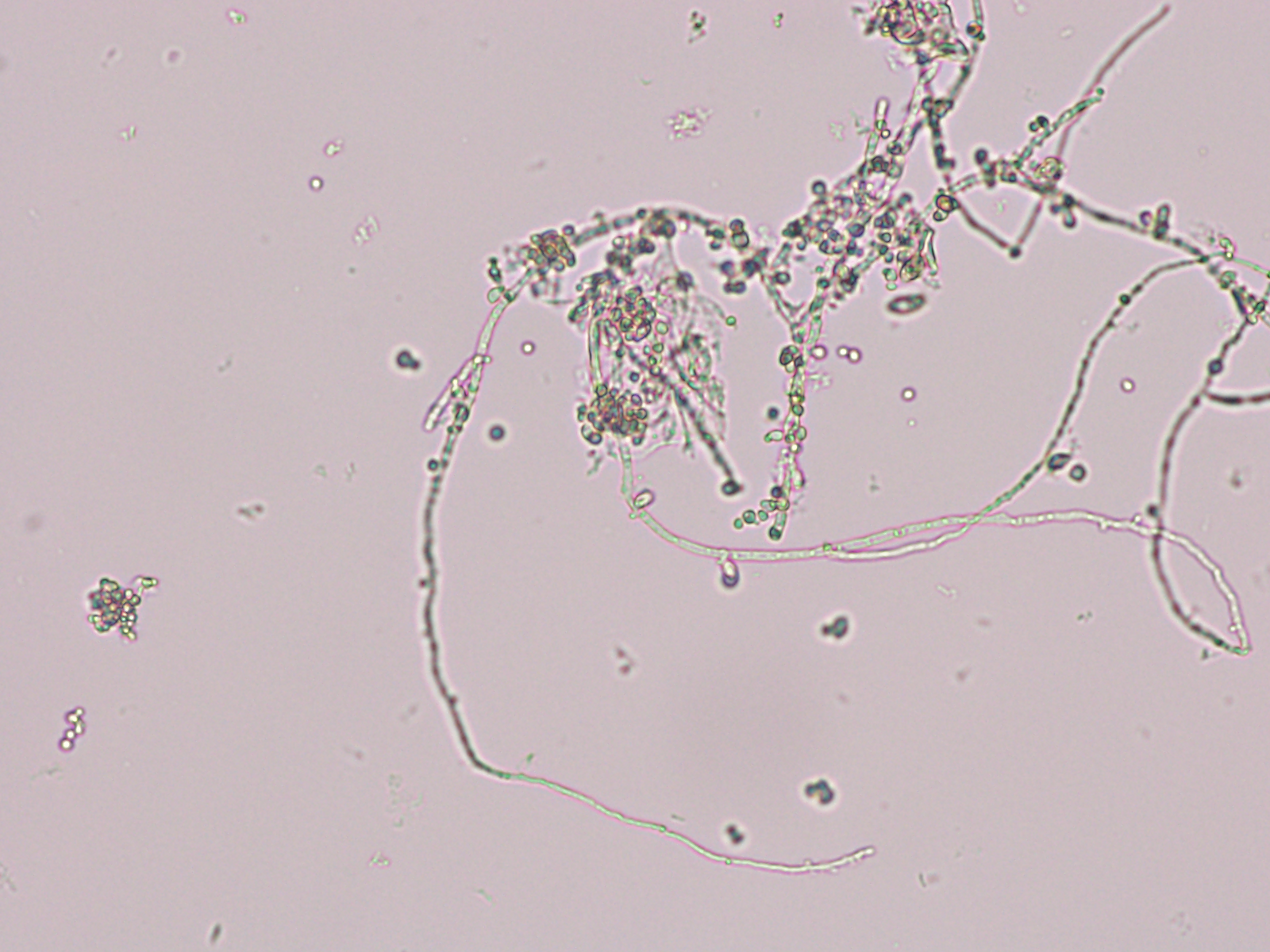 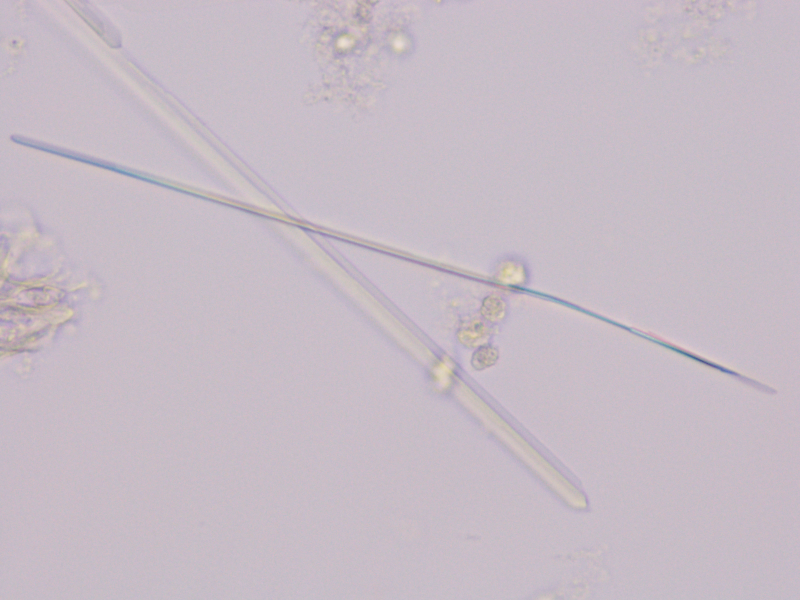 Slide 4
20X
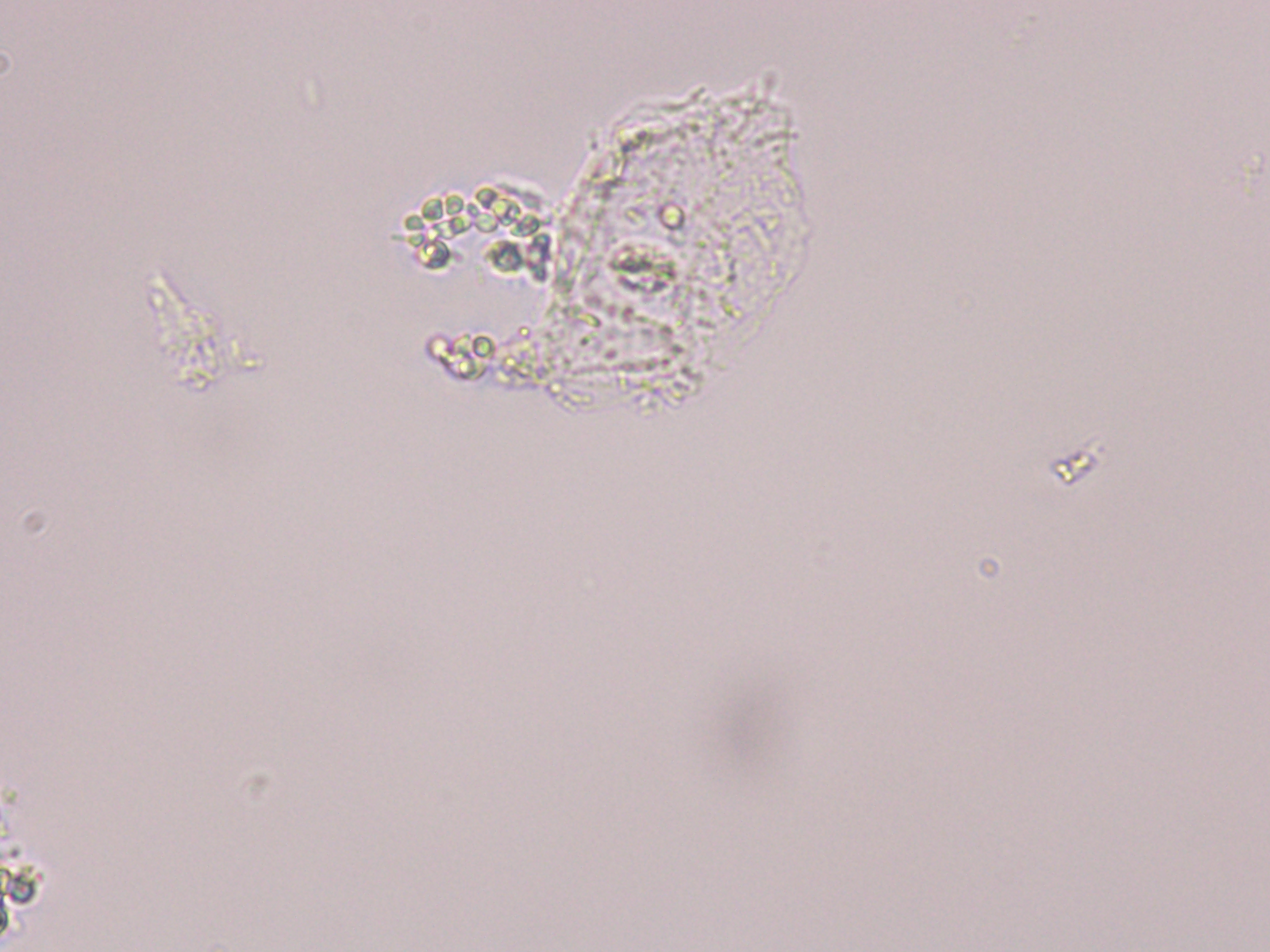 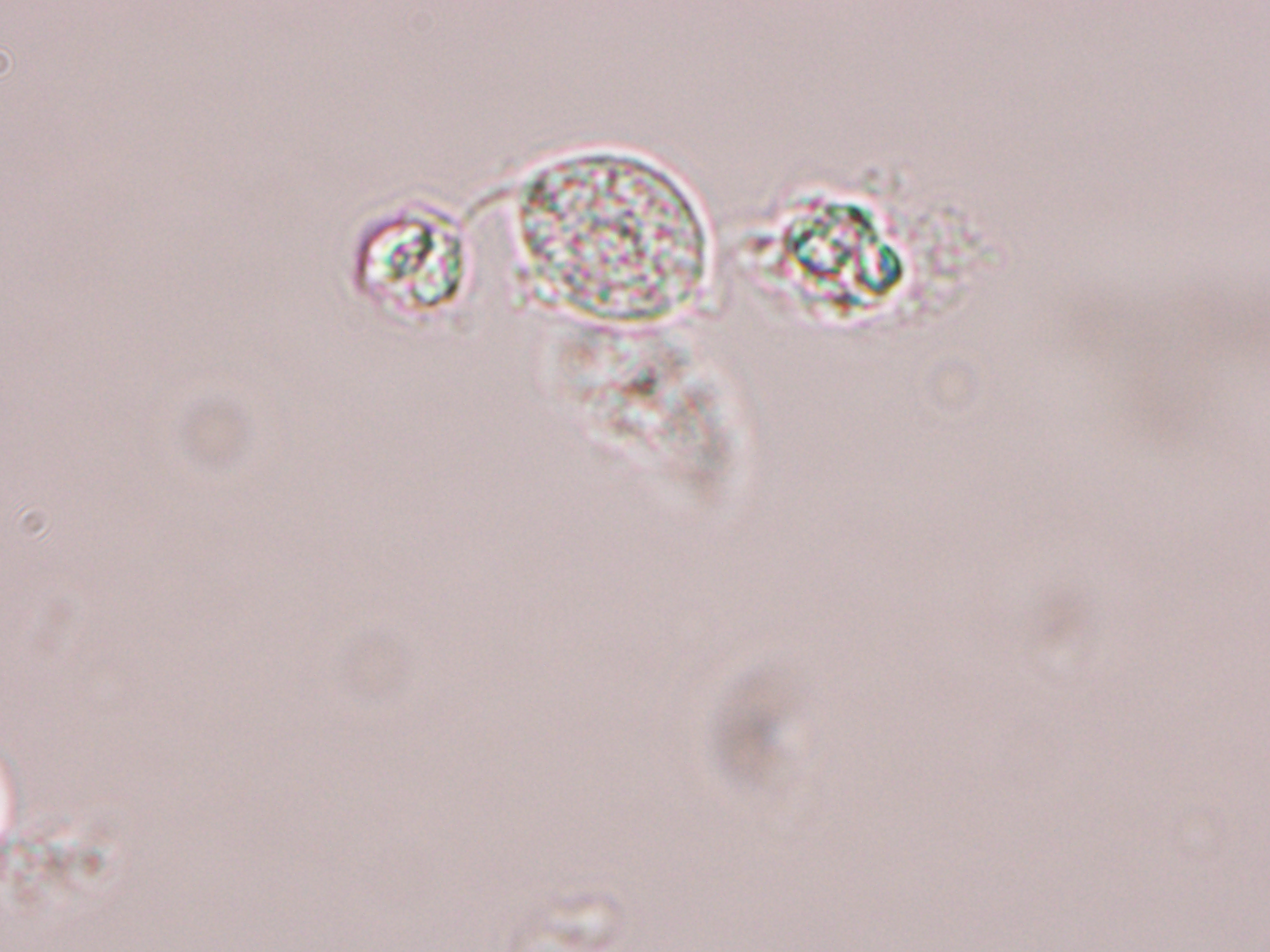 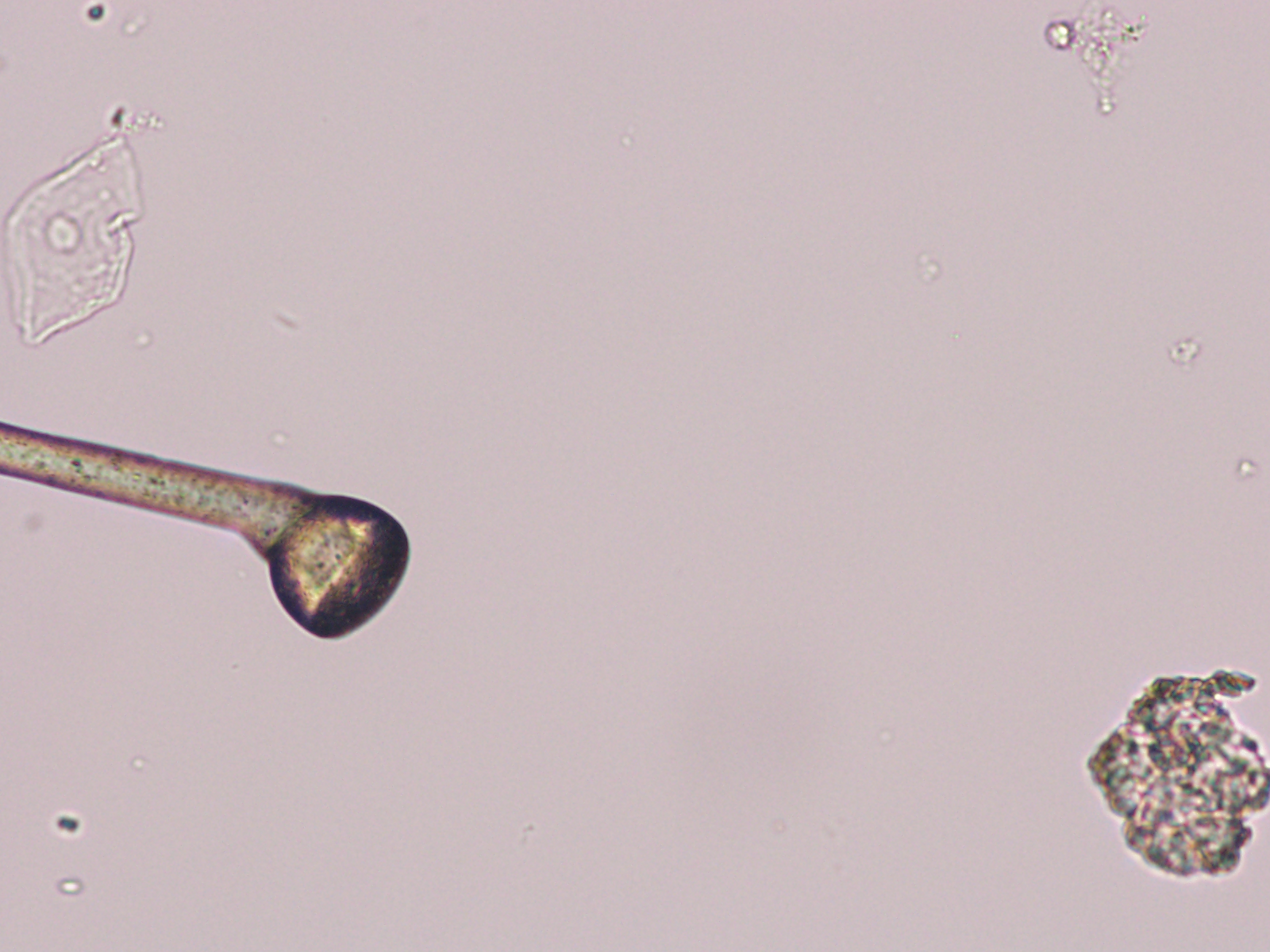 Slide 5
A
B
20X
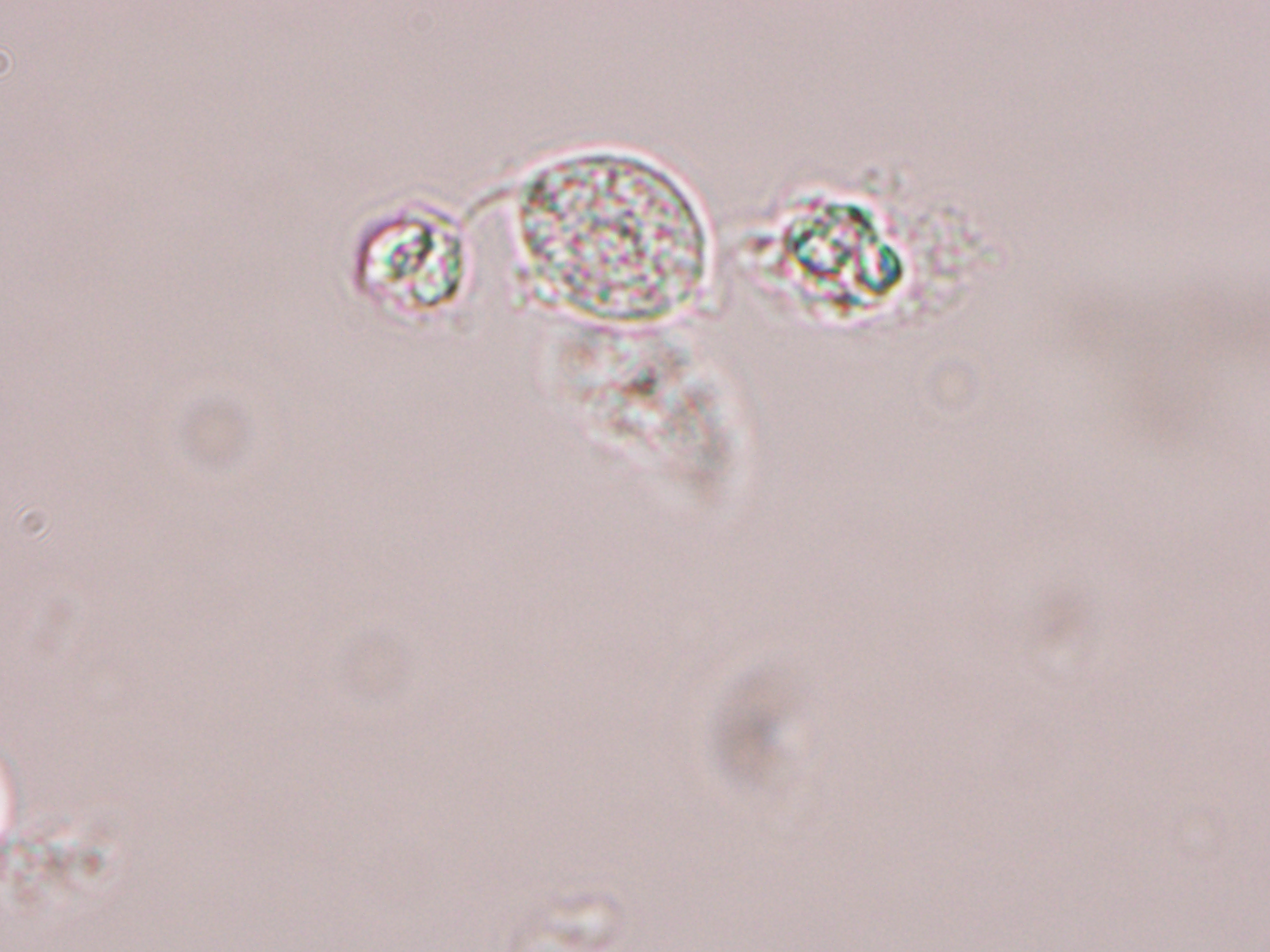 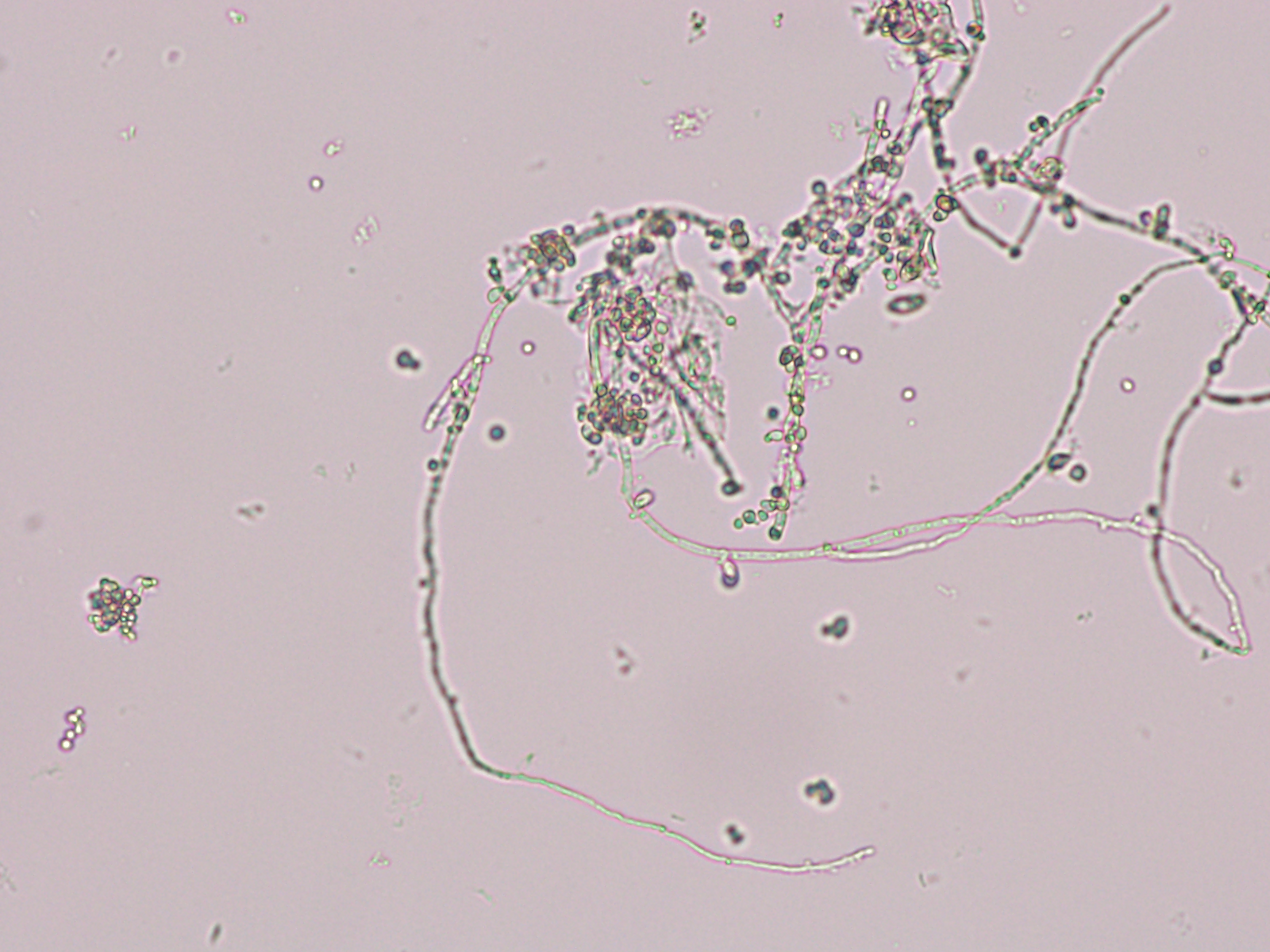 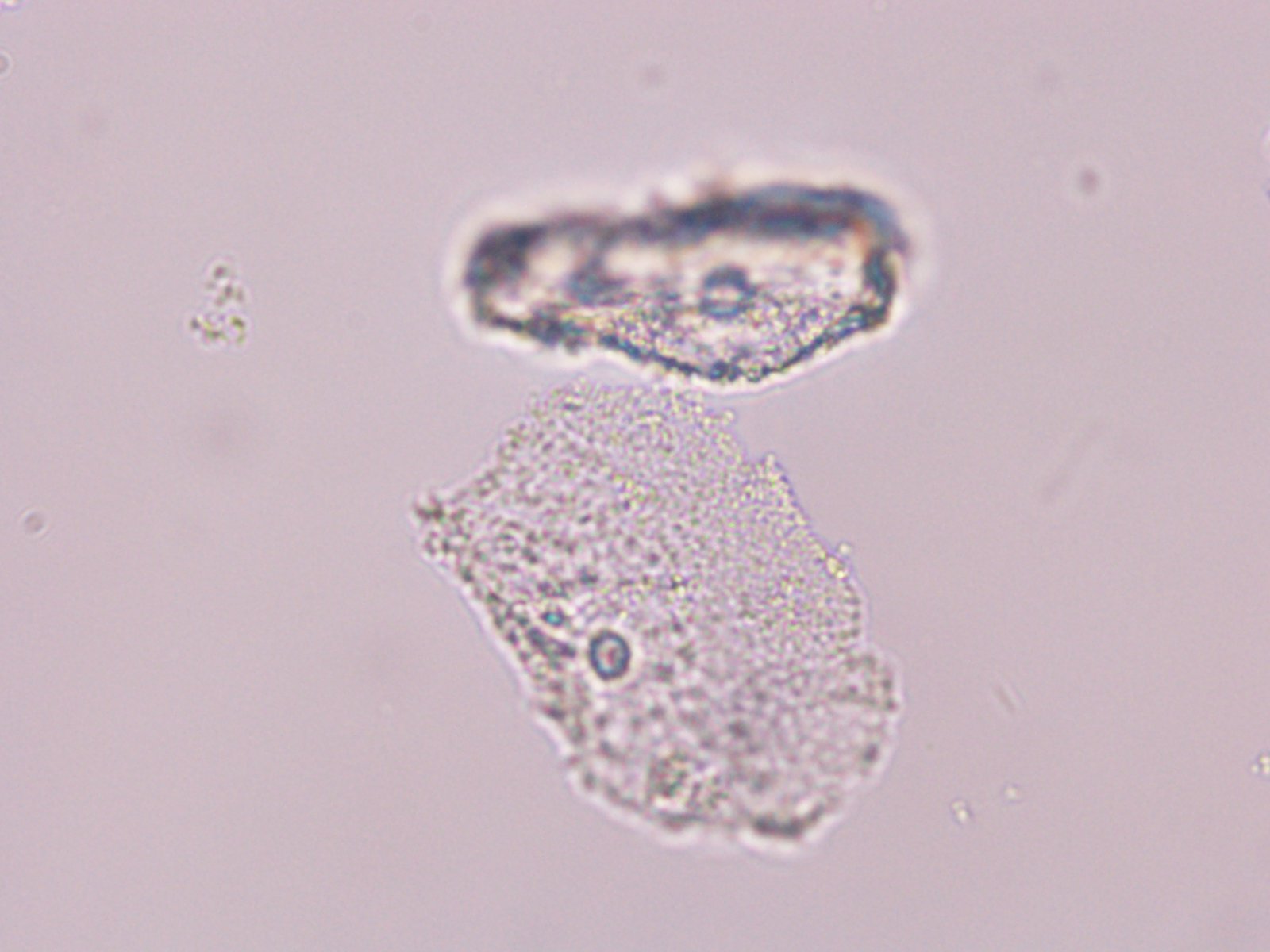 Slide 6
40X
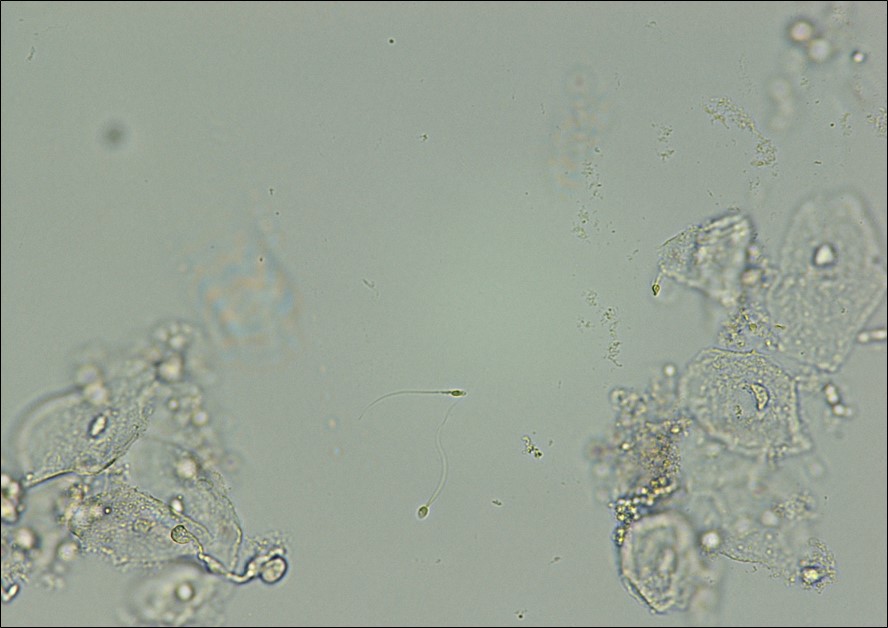 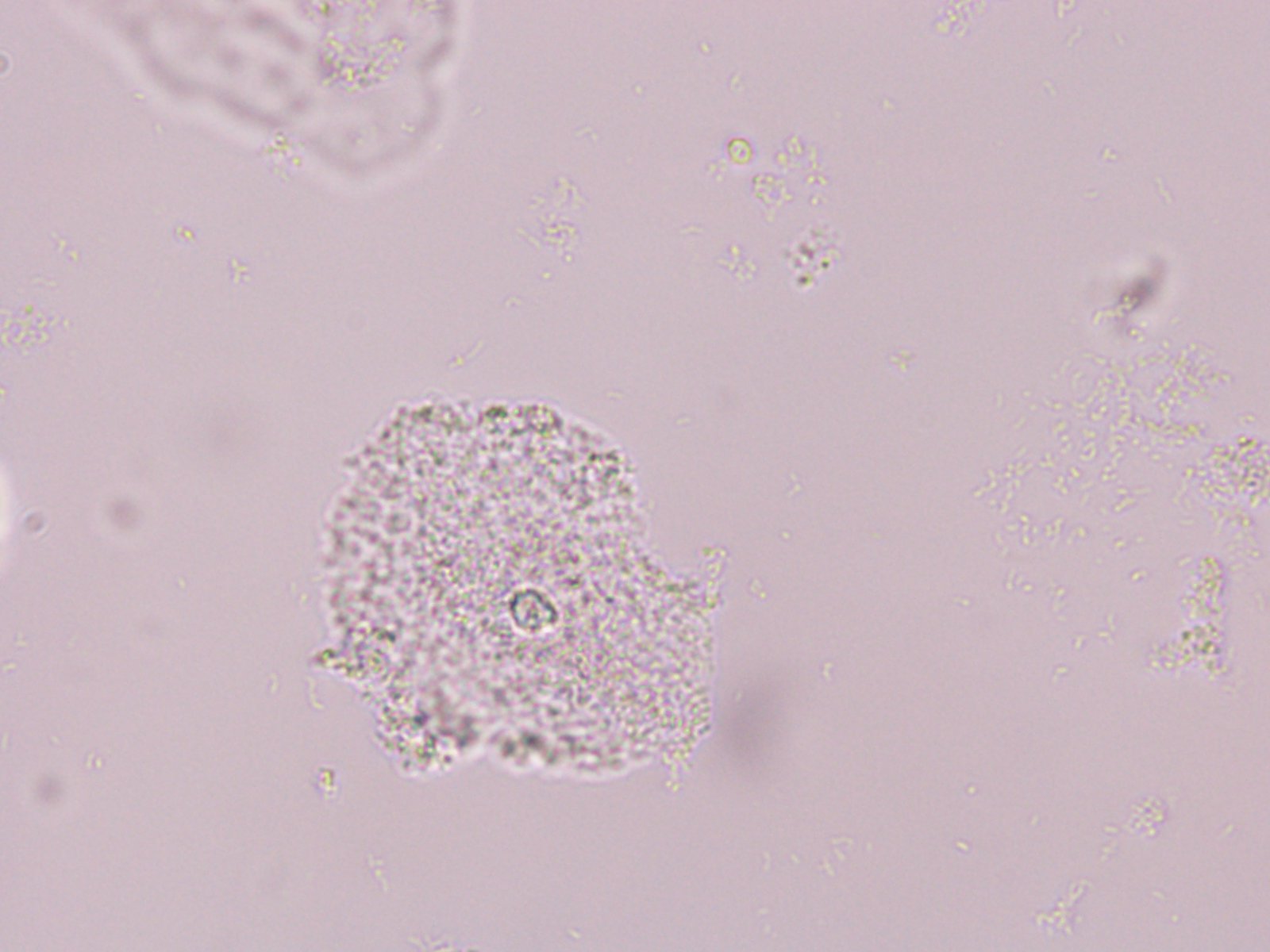 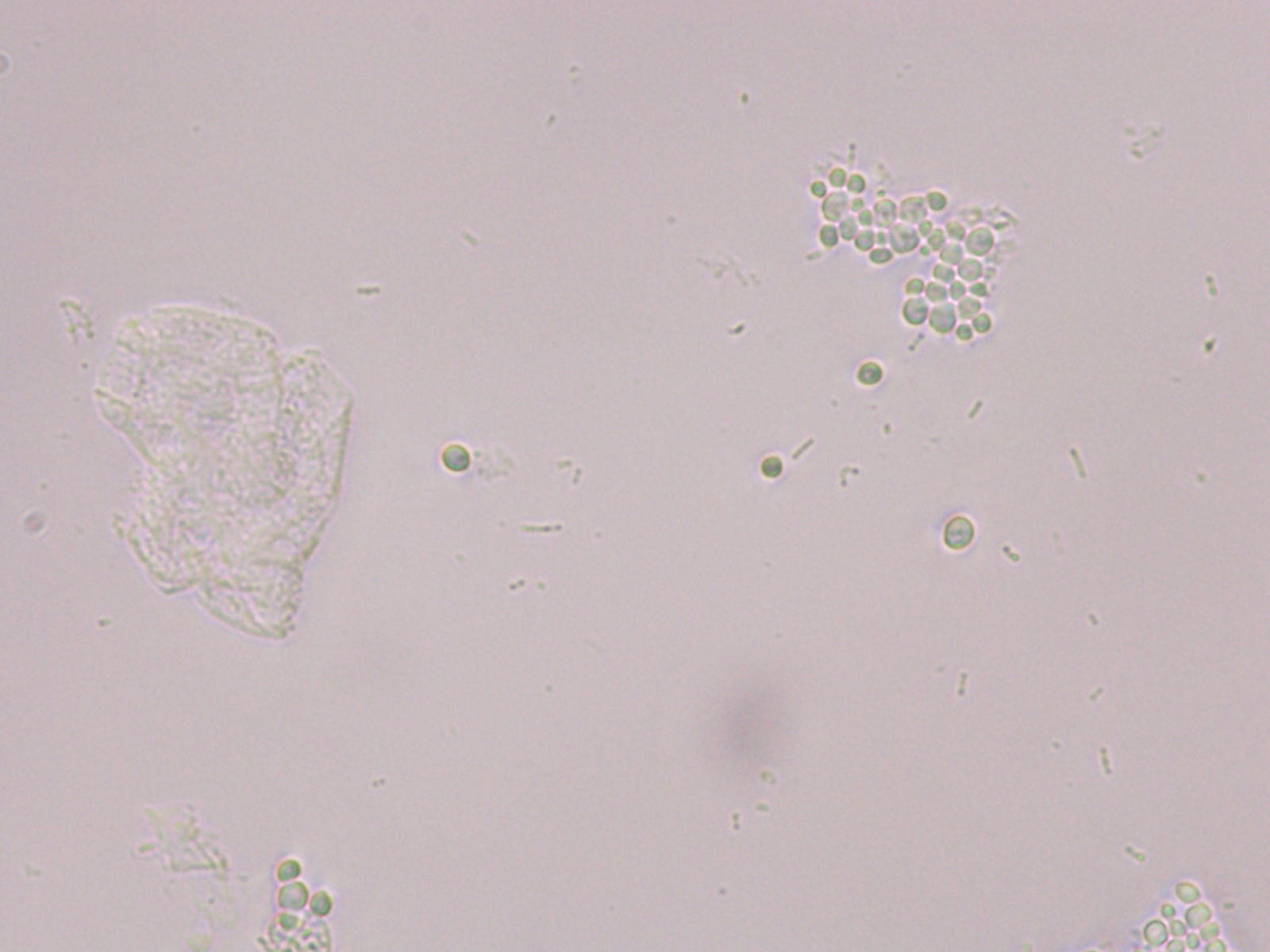 Slide 7
40X
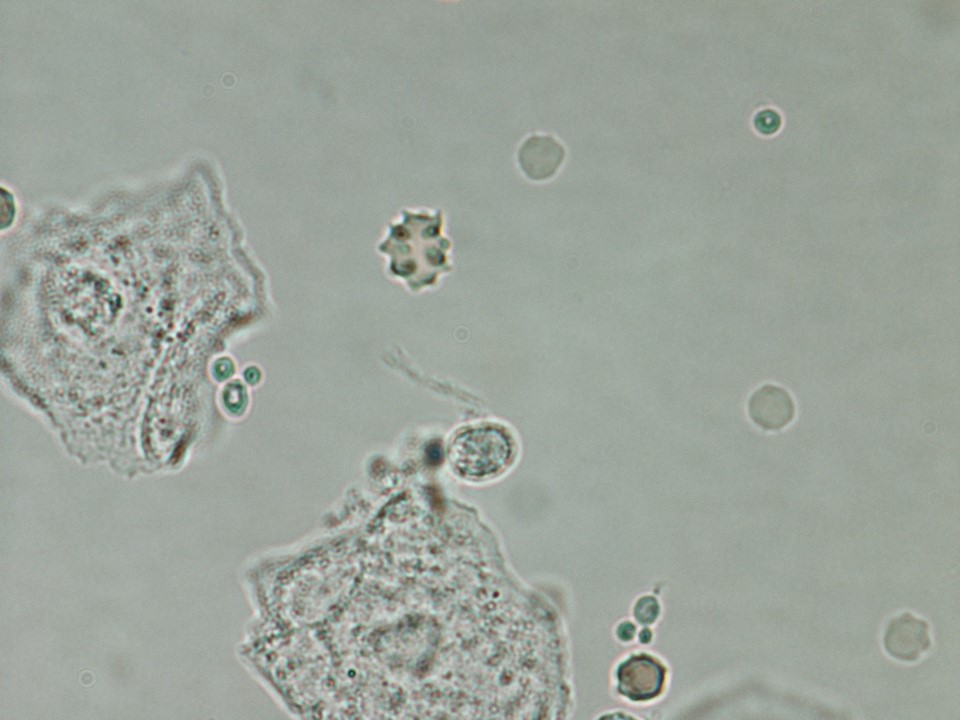 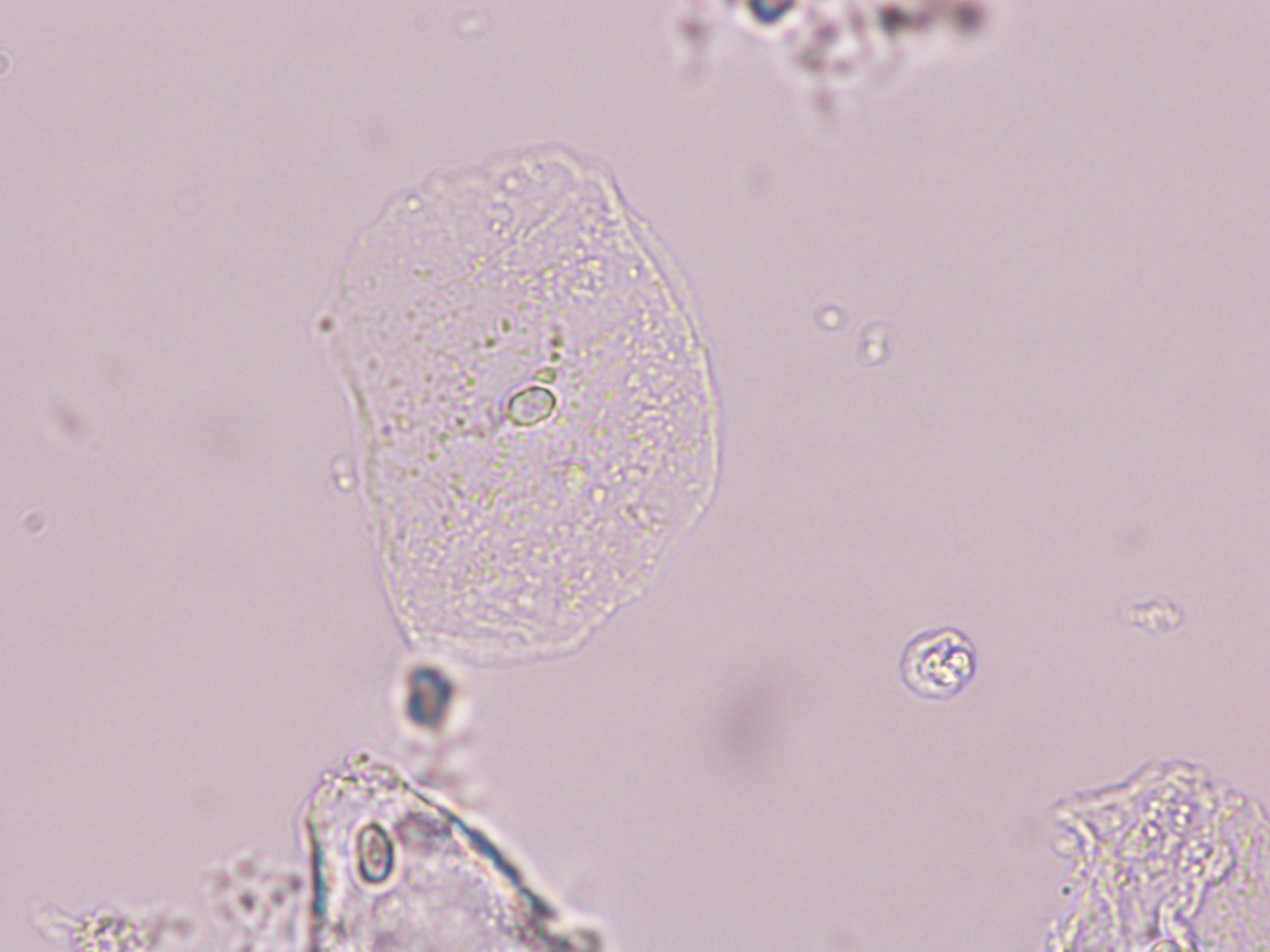 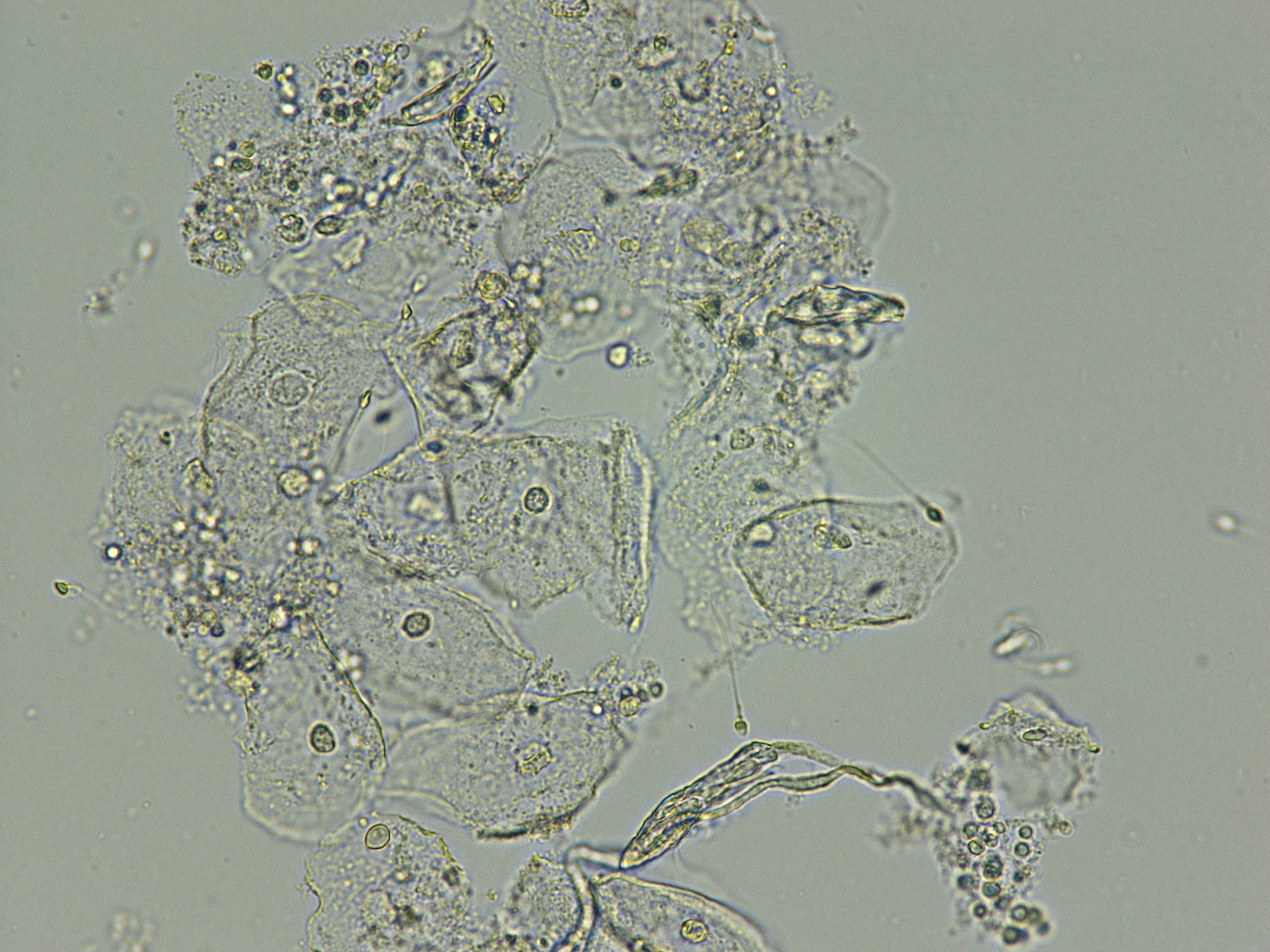 Slide 8
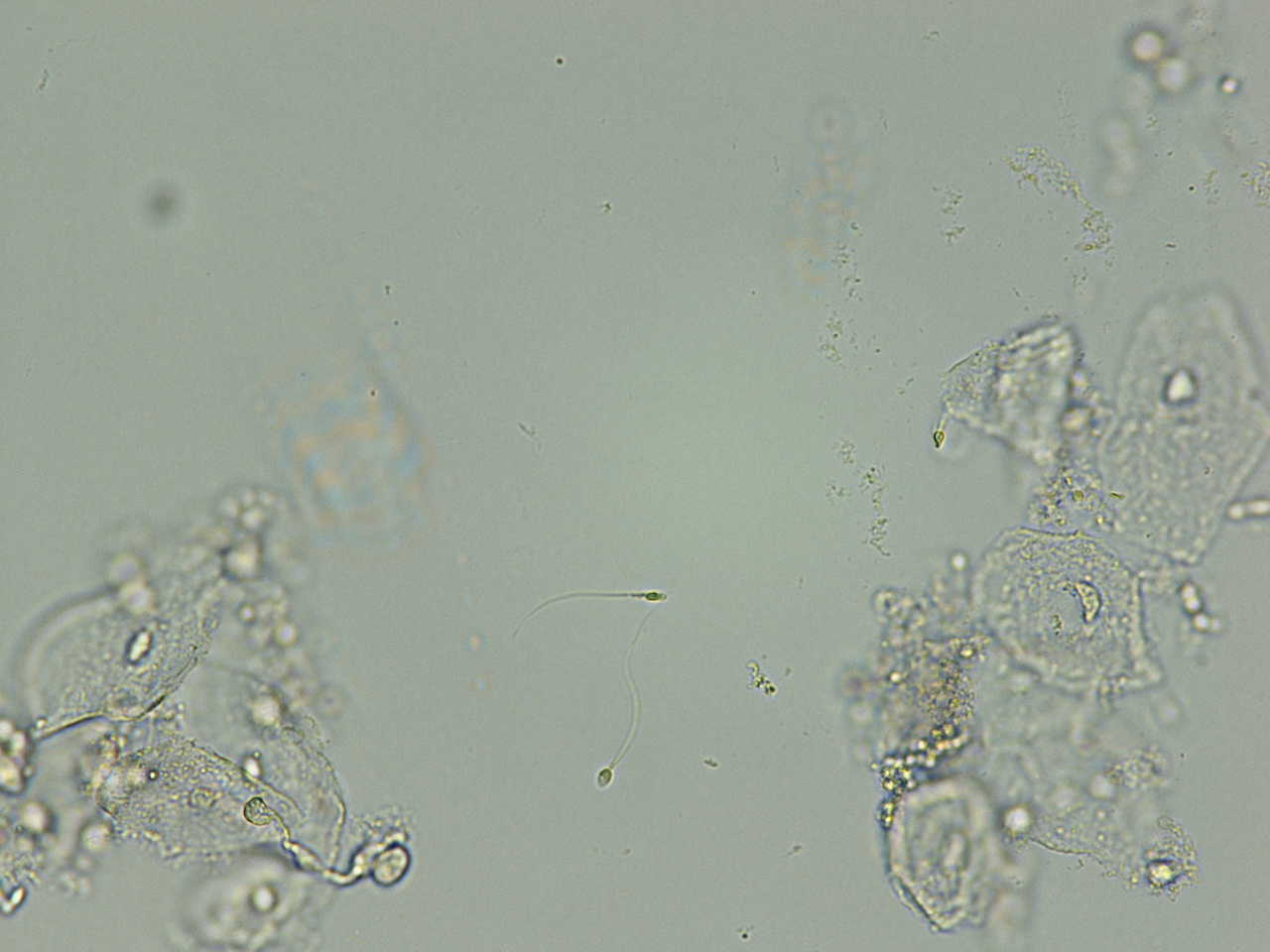 100X